Prepared For:
GSA OSDBUNational Training Session November 2024
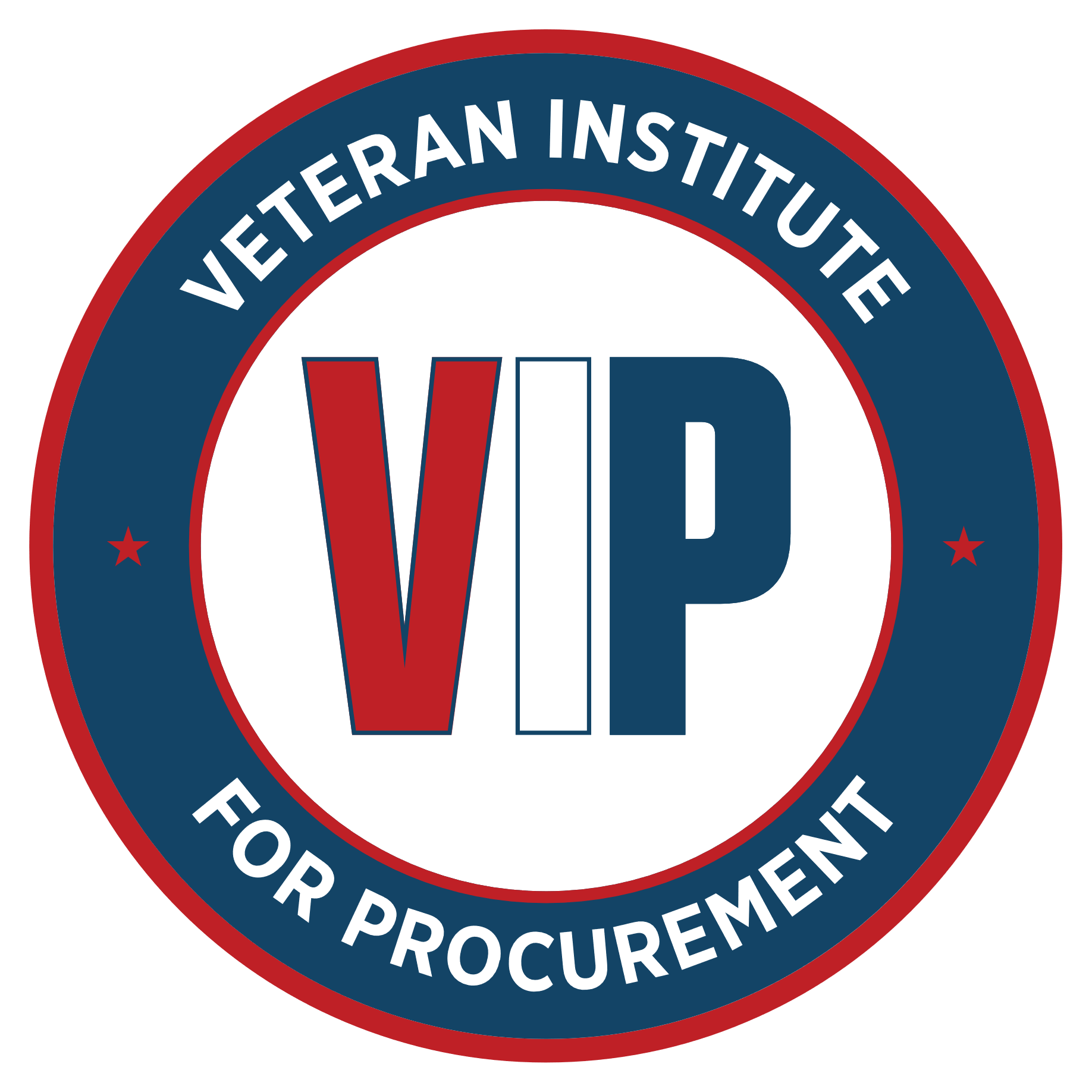 Presenters:
Mauricio Vera                              Jody Venkatesan
Assistant National Director                                  President & CEO
Veteran Institute for Procurement                     Platinum Business Services, LLC
November 7, 2024
Who is VIP for?
At VIP - We Train Companies, Not Individuals, to Become “Procurement Ready”
VOSB/SDVOSB owner, principal, or C-level executive
Is there a cost?
No. Training provided at no cost* to Veteran-Owned Small Businesses
The first program in the nation to train Veteran-Owned Small Businesses on how to accelerate their success and growth in the federal contracting market.
*training, meals, and lodging included
Duration of training?
The comprehensive certification program takes place in-person over a 3 day-27-hour period
2,700+
Companies from all 50 states, Washington D.C., Puerto Rico, and Guam graduated from the program
Training location
Potomac, MD - William F. Bolger Center, 11 miles from Washington D.C.
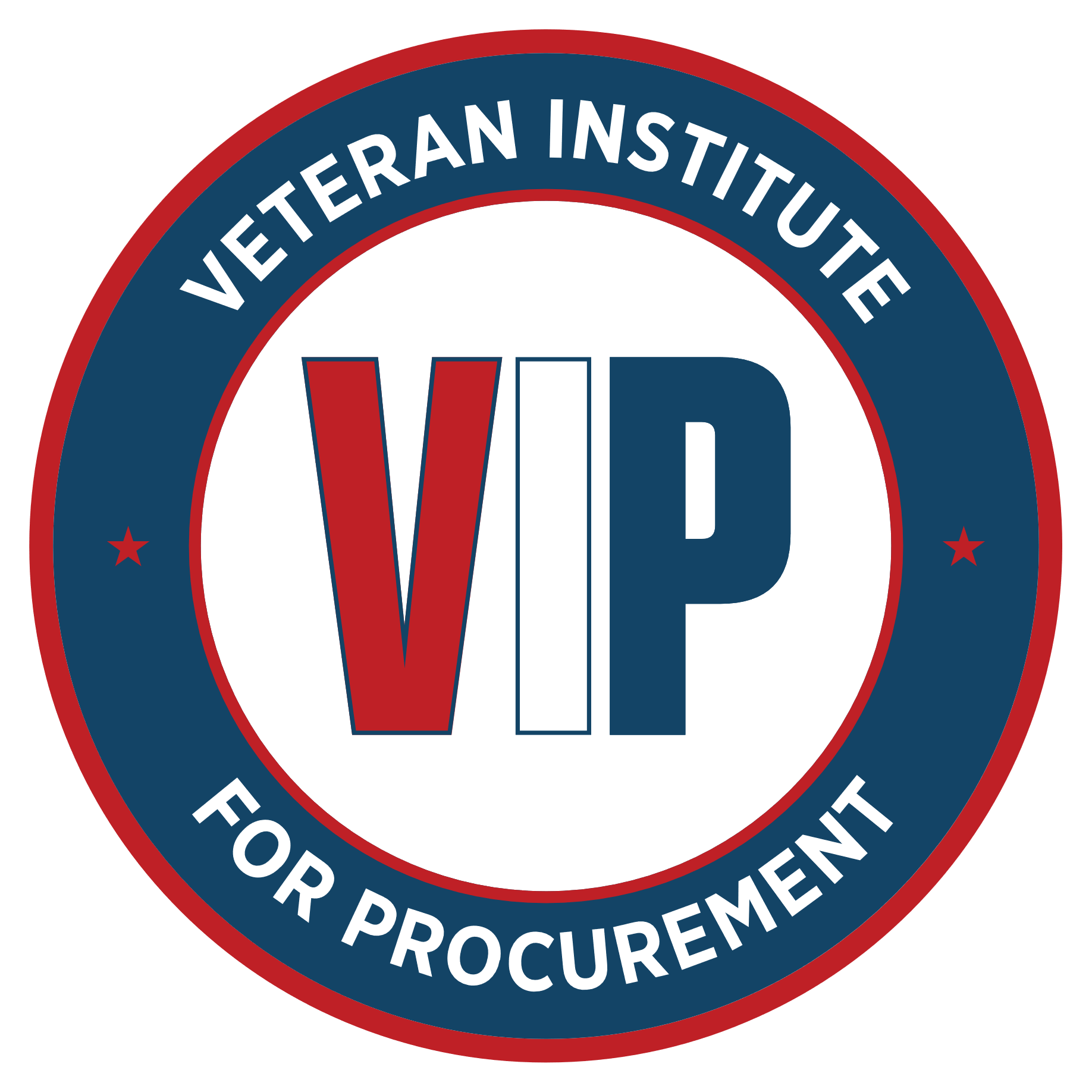 We Arm Vets to WIN!
The Veteran Institute for Procurement provides specialized training for owners, principals, and C-level executives from Veteran-owned small businesses looking to enter or grow in federal procurement.
GROW
ADVANCE
INTERNATIONAL
AEROSPACE
COMMERCIAL
START
Designed for Veteran-owned small businesses looking to enter or expand in the federal market.
Created to increase the Veteran-owned small businesses’ ability to win and maintain federal contracts.
Tailored for Veteran entrepreneurs interested in taking their business to the next level of sustained growth.
Purpose-built for Veteran-owned small businesses considering entering or expanding their business overseas.
Developed to accelerate Veteran-owned small businesses’ success in the federal aerospace market.
Designed to help secure and effectively manage contracts in the commercial sector.
Applications open for all programs
**NEW**
Apply at: nationalvip.org
Some Plant Seeds
VIP Waters the Plants
[Speaker Notes: There are many resources offered by local, state, and federal government, along with non profits that help businesses in their start-up phase. 
VIP picks up where they leave off, as we say, they plant the seeds and VIP waters the plant.
Of our 1,700 graduates on average they have been in business 7 years and have 12 employees.
In our next slide, I'll review in more detail the qualifiers for each of our programs]
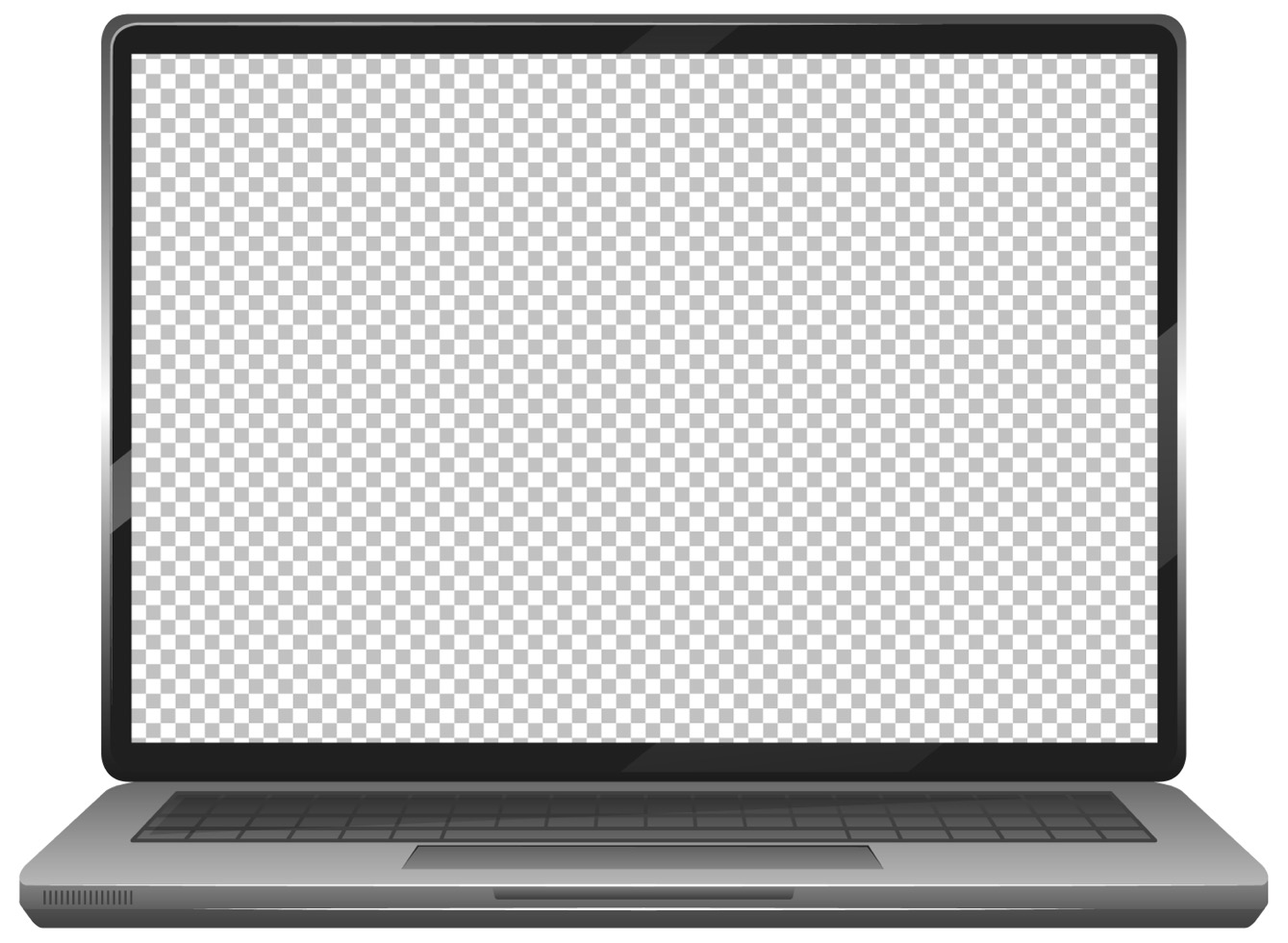 VIP is an Official SBA
Federal Procurement Training Resource
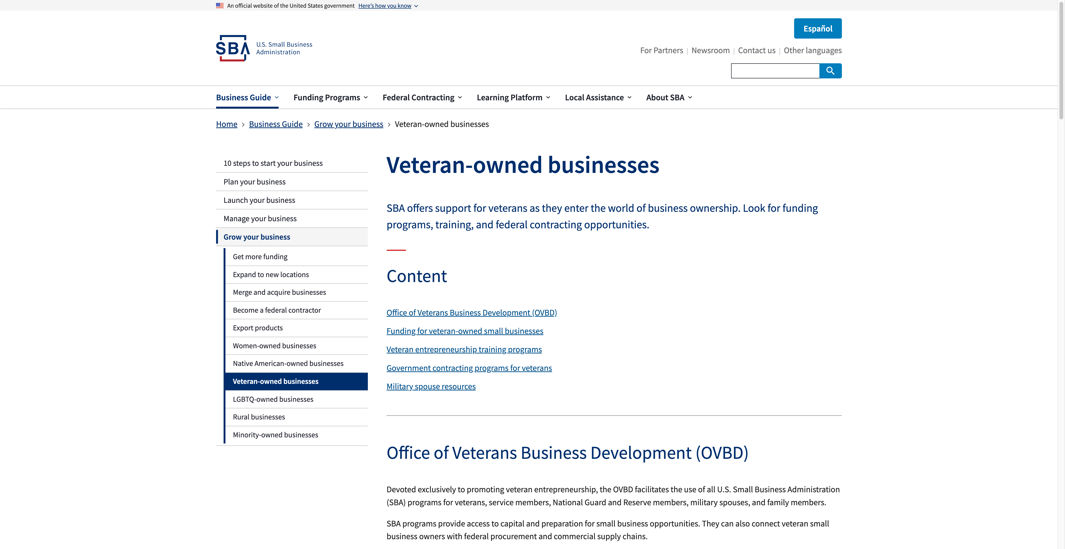 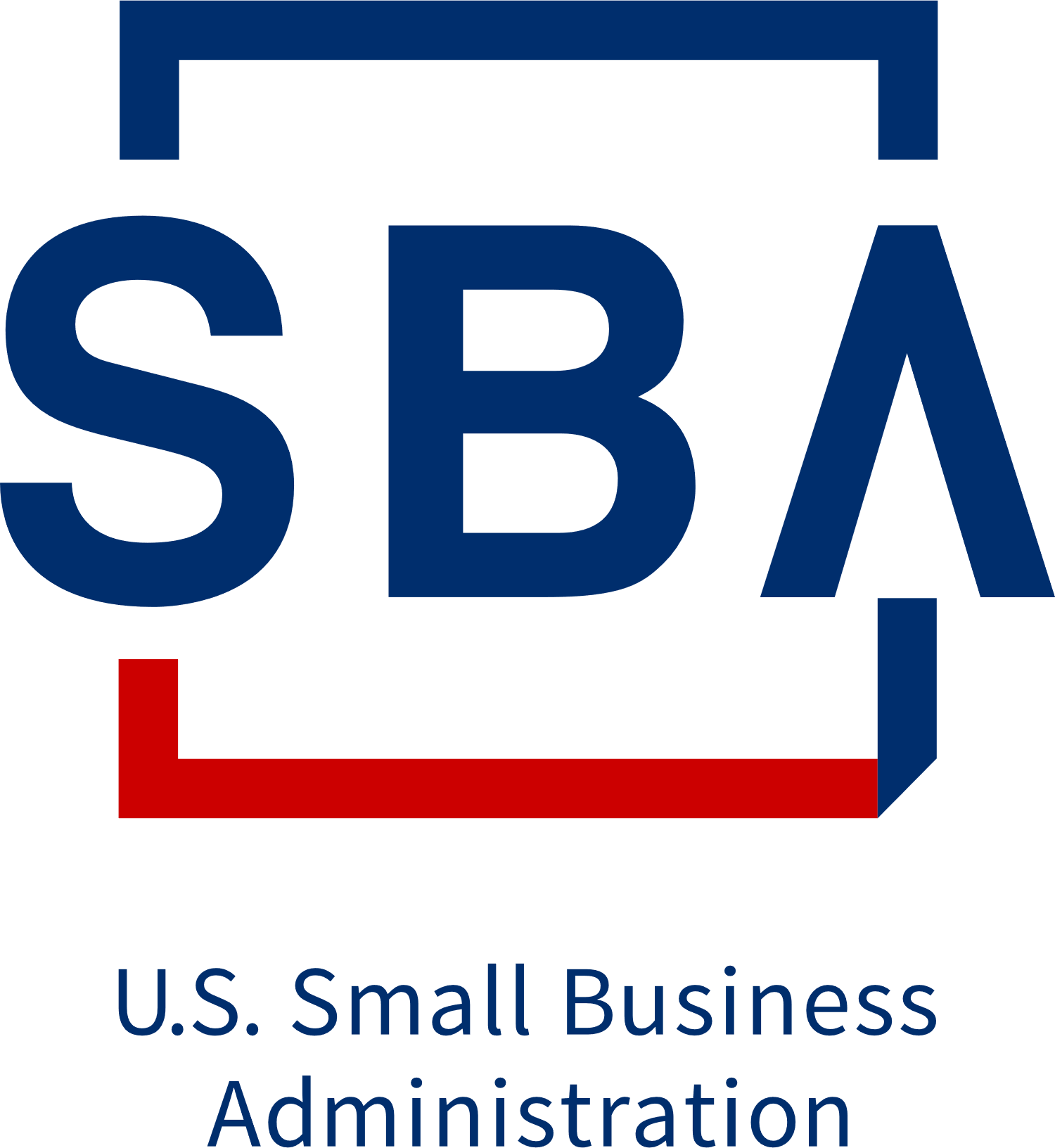 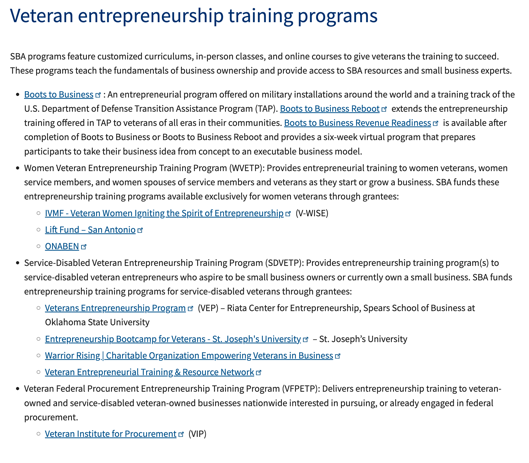 Funded in part through a Grant with the U.S. Small Business Administration.
5
Program Requirements
A preview of the eligibility requirements for each VIP program
Federal Procurement Training
VIP Offers Three Market-based Training Classes for Established Veteran-Owned Businesses Looking to Enter or Grow in Federal Procurement:
START
GROW
ADVANCE
Designed for Veteran-owned small businesses looking to enter or expand in the federal market.
Requirements
Created to increase the Veteran-owned small businesses’ ability to win and maintain federal contracts.
Requirements
For Veteran entrepreneurs interested in taking their business to the next level of sustained growth.
Requirements
Must be full-time, have a working website, and registered in SAM.gov.
Must be currently performing on a federal contract(s)
Must be currently performing on a federal contract(s)
7
Sector Specific Training
VIP Offers Three Sector-Specific Training Classes for Established Veteran-Owned Businesses Looking into the International, Aerospace or Commercial markets
INTERNATIONAL
AEROSPACE
COMMERCIAL
For Veteran-owned small businesses considering entering or expanding their business overseas.
Requirements
Developed to accelerate Veteran-owned small businesses’ success in the federal aerospace market.
Requirements
For Veteran-owned small businesses looking to enter and win in the public sector market.
Requirements
Must be currently performing on a federal contract(s)
Must be currently performing on a federal contract(s)
Must be a for-profit Veteran-owned small business
8
over
$37
How the VIP Program Reduces Risk to Help Accelerate Growth
Billion
In Federal Prime Awards to VIP Graduates Since 2010*
Attendees learn how to minimize negative impact to business growth
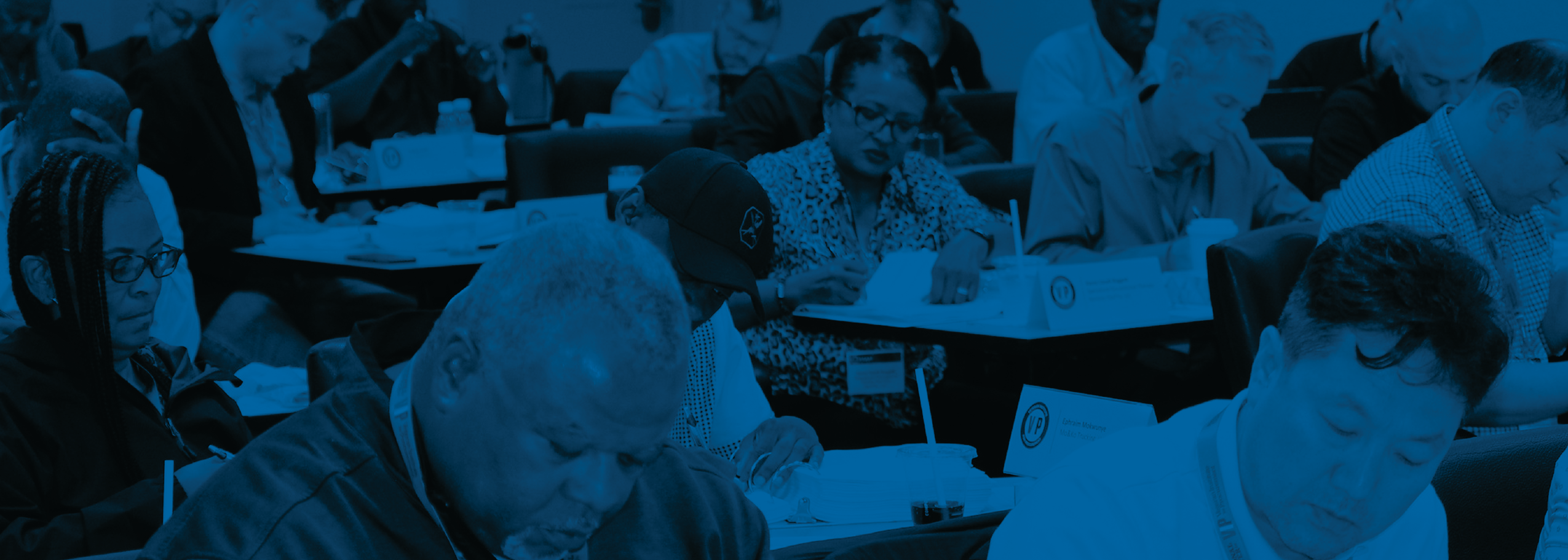 Expert Instruction
“Procurement Ready”
Overcome Barriers
All training is provided by industry experts who are actively working in their specialized area of instruction.
Graduates receive the knowledge, tools, and resources to win and successfully perform in federal contracting.
Graduates learn how to identify potential obstacles before negative impact on the health of their business and revenue.
* Federal prime award data provided by Fedmine.us
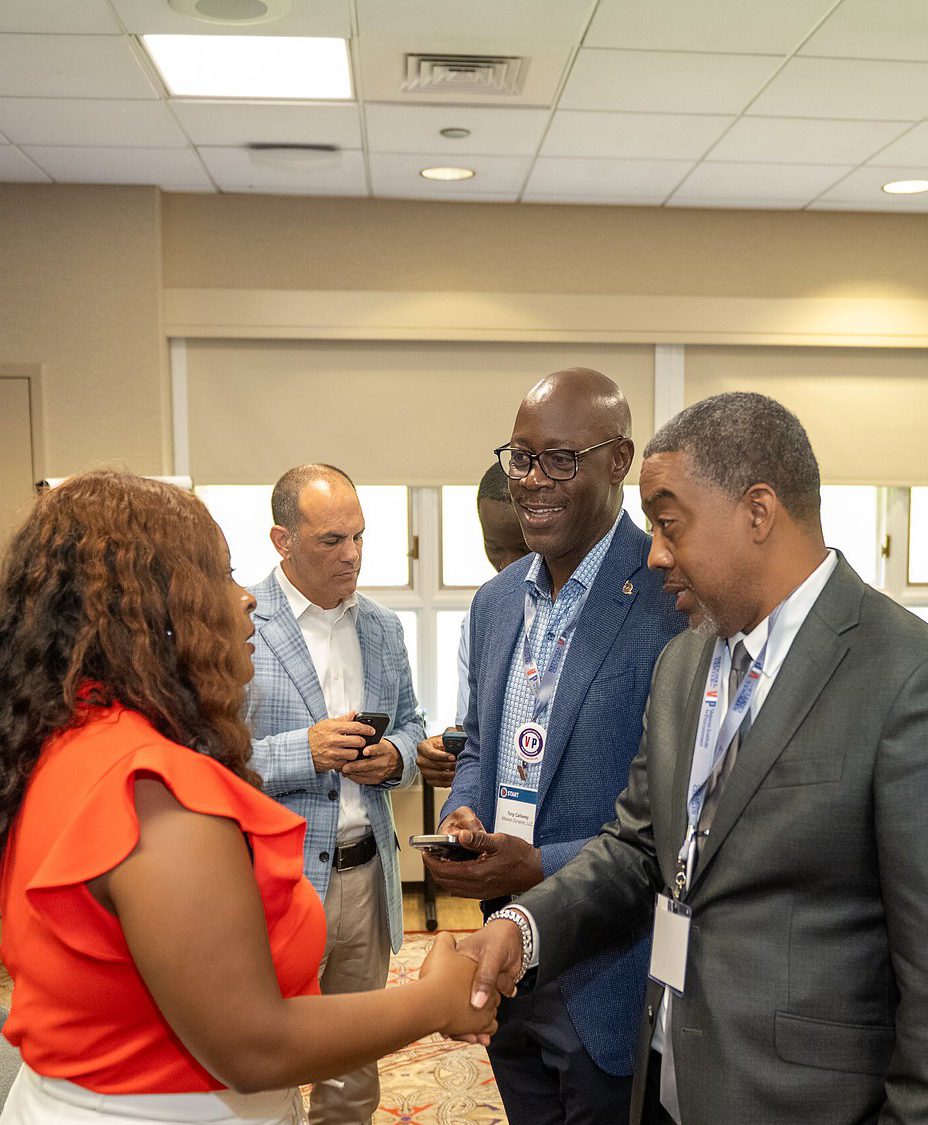 The Gift That Keeps on Giving
In addition to the invaluable education, VIP grads enter a community of support that provides ongoing possibilities to partner, access exclusive opportunities, and options to explore continuing education on emerging topics and trends.
Strategic Connections
Exclusive Portal: Access to potential teaming partners using the VIP MARKETPLACE
Matchmaking Opportunities: Direct connections with primes and federal agencies
Mentorship 
Instructor Access: Ongoing support from industry and government experts
Alumni Collaboration: Connect with VIP graduates to brainstorm ideas and partner
Continued Education
Webinars on hot-button topics, lessons learned and other federal procurement related information
10
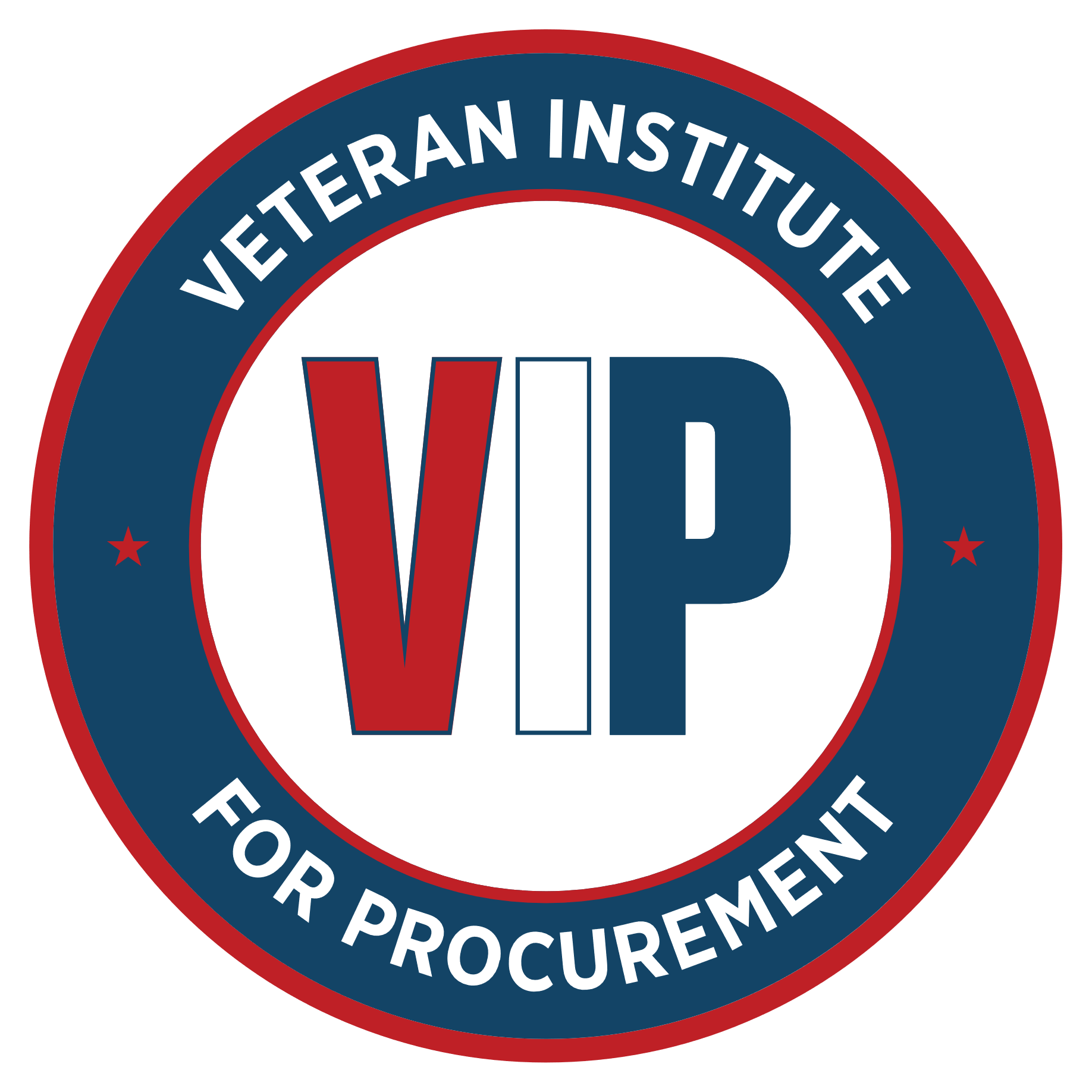 Upcoming VIP Training
VIP is Here to Serve Veteran Entrepreneurs
UPCOMING CLASSES
March 18-20, 2025
TBA
Sept 30 – Oct 2, 2025
START
INTERNATIONAL
AEROSPACE
COMMERCIAL
October 22-24, 2024
December 10-12, 2024
January 28-30, 2025
February 25-27, 2025June 10-12, 2025June 24-26, 2025
November 12-14, 2024
March 4-6, 2025
April 8-10, 2025
ADVANCE
GROW
Applications open for all programs
Apply at: nationalvip.org
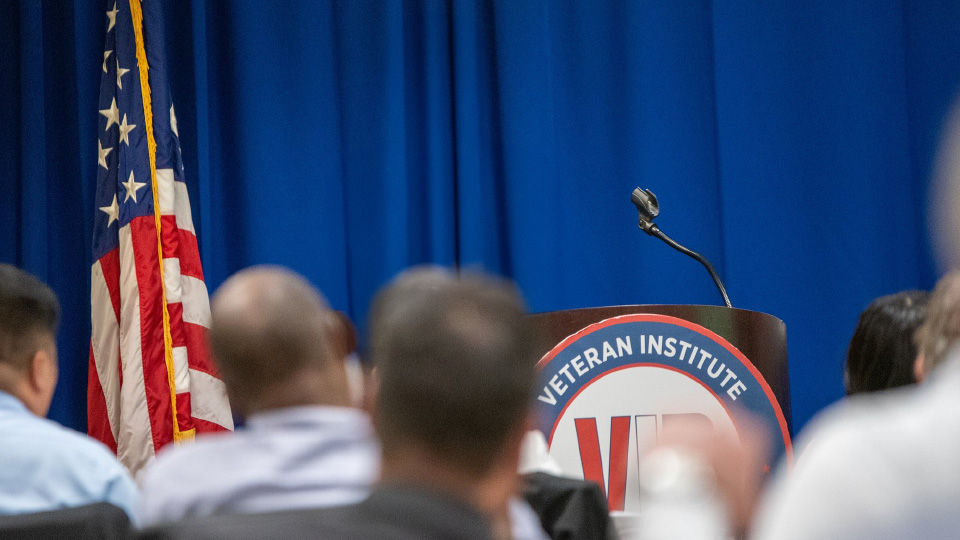 Questions?
Apply at: nationalvip.org
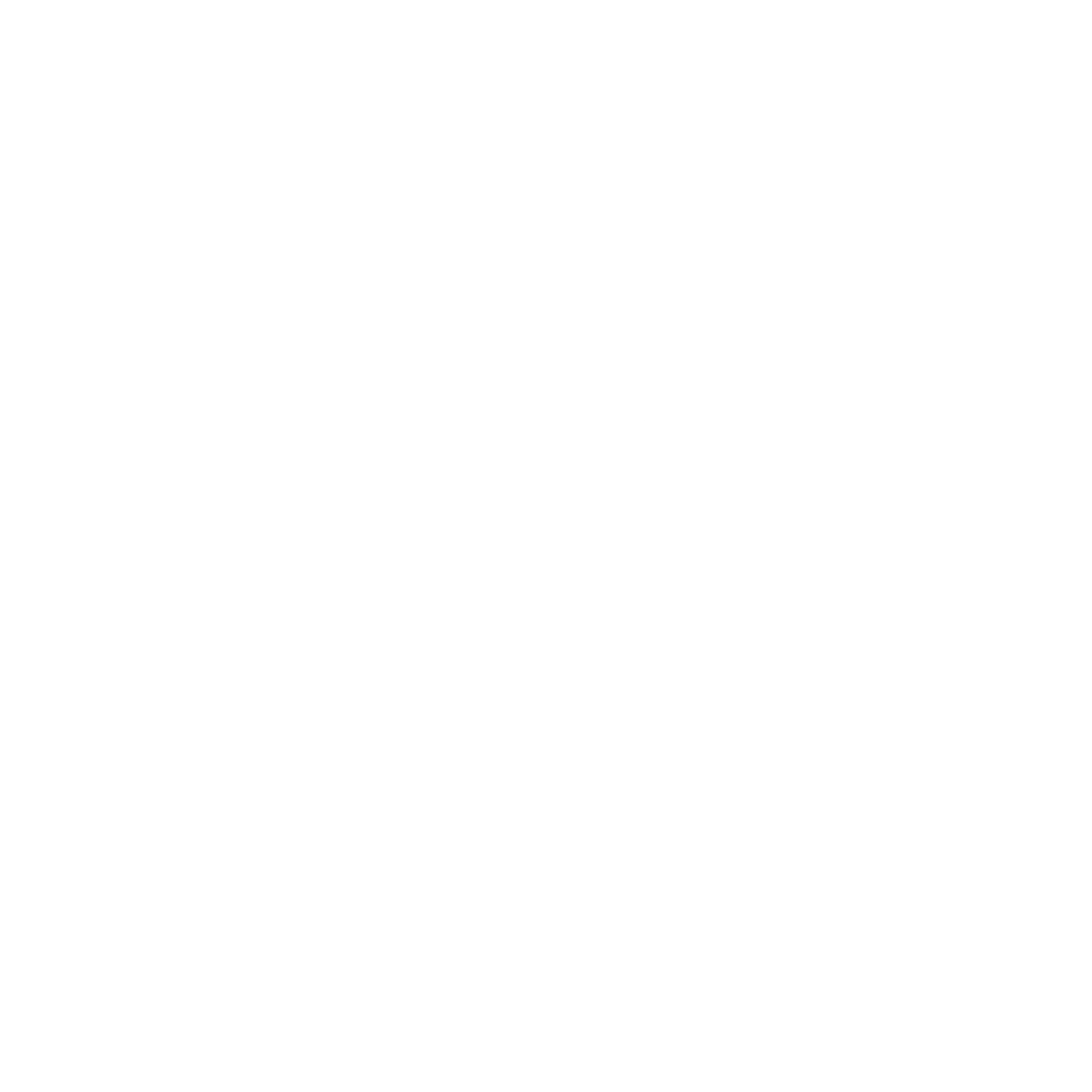 /national-veteran-institute-of-procurement/
@winningvets
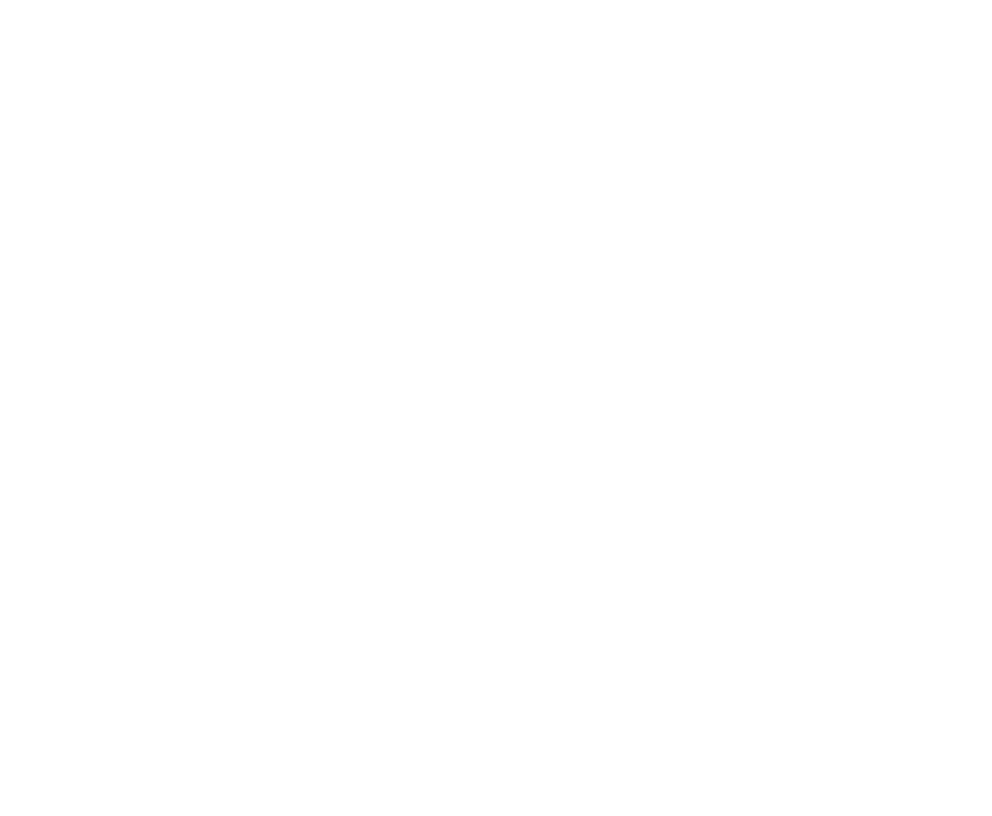